እንኳን ደህና መጣችሁ!!!
የፌዴራል የሥነምግባር እና የፀረ ሙስና ኮሚሽን
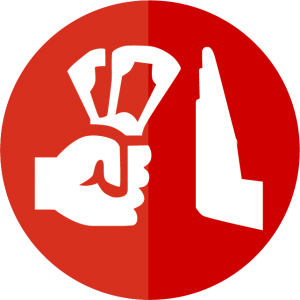 የሙስና መከላከል የአሠራር ሥርዓት ጥናት 

ለሥነምግባርና ፀረ-ሙስና መከታተያ ክፍሎች የተዘጋጀ ሠነድ
9/7/2021
1
በሀገሪቱ የሙስና መከላከል ዓላማ
የሥነምግባርና የሞራል እሴቶች በብቃት መገንባት፣
በተቋማት ሙስና እና ብልሹ አሠራር መከላከል፣
የሀብት ማሳወቅና ምዝገባ ሥራ መሥራት፣
በፀረ ሙስና ትግል የህዝብ ንቅናቁ መፍጠር፣
ጠንካራና ኃላፊነቱን በተገቢ የሚወጣ አደረጃጀት መፍጠር፣
በተቋም ሙስና እና ብልሹ መከላከል
በተቋማት የሥነምግባር መከታተያ ክፍል  ተግባርና ኃላፊነቶች 
የሥነምግባርና ሞራል እሴቶች ግንባታ ሥራዎችን መሥራት፣
የአስቸኳይ ሙስና መከላከል  ሥራ መሥራት፣
የአሠራር ሥርዓት ጥናት ማካሄድ፣
አመራርና ሠራተኞች ሀብትና ንብረት እንዲያስመዘግቡና እንዲያሳድሱ ማድረግ፣  የጥቅም ግጭት መከላከል፣
በተቋም የፀረ ሙስና ትግል ንቅናቄ መፍጠር፣
በሙስና መከላከል ላይ ማማከር፣
የሥልጠናው ይዘቶች
የአሠራር ሥርዓት ጥናት መሰረታዊ ሃሳቦች

የአሠራር ሥርዓት ጥናት ተግባራት

የአሠራር ሥርዓት ጥናት ሂደት
የአሠራር ሥርዓት ጥናት ትግበራ
9/7/2021
4
መግቢያ
የሥነምግባርና ፀረ ሙስና ኮሚሽን በአዋጅ ከተሰጡት ሥልጣንና ተግባራት አንዱ በመንግሥት ተቋማትና በህዝባዊ ድርጅቶች ውስጥ ለሙስናና ለብልሹ አሰራር የተጋለጡ ወይም ሊጋለጡ የሚችሉ አሰራሮችን በማጥናት የማሻሻያ ሀሳብ ማቅረብና ማስተግበር ነው፡፡ 

በኮሚሽኑ በተደረጉ የሙስና መከላከል ሥራዎች በርካታ ውጤቶች የተገኙ ቢሆንም በየተቋማቱ የሚታዩ ሙስናና ብልሹ አሰራሮች አሁንም  በርካታ ናቸው፡፡
9/7/2021
5
የቀጠለ…
የሙስና እና ብልሹ አሠራር ችግሮችን ለመቅረፍ በየተቋማቱ ያሉ የሥነምግባር መከታተያ ክፍሎች በተቋሞቻቸው ውስጥ  የአሠራር ሥርዓት ጥናት እንዲያካሂዱ ማድረግ የተሻለ አማራጭ ነው፡፡ 
የሥነ ምግባር መከታተያ ክፍሎች በአሠራር ሥርዓት ጥናትና ትግበራ ሥራ ላይ በሙሉ ኃይላቸው መሰማራት እንዲችሉ ለማድረግ ይህ ሥልጠና ተዘጋጅቷል፡፡
ጅማሬ ታላቅ ክህሎት
 ነው፡፡ የጀመሩትን  መጨረስ ግን የላቀ ክህሎት ነው፡፡”

       ሄንሪ ዎድስዎርዝ 
       ሎንግፌሎ
9/7/2021
6
የጥናቱ አስፈላጊነት
በተቋም ውስጥ ለሙስና እና ብልሹ አሠራር ተጋላጭ የሆኑ ወይም ሊጋለጡ የሚችሉ አሠራሮችን በማጥናትና የማሻሻያ ሀሳቦችን በማቅረብና በማስተግበር ለመከላከል እንዲቻል፣
ለሙስና እና ብልሹ  አሠራር ችግር ዘላቂ መፍትሄ ሰጪ የሆነ የአሠራር ሥርዓት ጥናት እንዲካሄድ ለማድረግ፣
የሥነምግባር መከታተያ ክፍል የአሠራር ጥናት ሥራውን በብቃትና በክሂሎት እንዲያከናውን ለማስቻል፣
9/7/2021
7
የሥልጠናው ዓላማ
የሥነምግባር መከታተያ ክፍሎች  ተቋሞቻቸው ውስጥ ሙስናንና ብልሹ አሠራርን በአሠራር ሥርዓት ጥናት በዕውቀትና ክሂሎት በማካሄድ እንዲከላከሉ ማብቃት ነው፡፡
9/7/2021
8
ከሥልጠናው የሚጠበቀው ውጤት
በተቋም ውስጥ ለሙስና እና ብልሹ አሠራር ተጋላጭ  የሆኑ አሠራሮች ላይ ተጨባጭና የሚታይ ለውጥ በማምጣት መከላከል መቻል ነው፡፡
9/7/2021
9
የአሠራር ሥርዓት ጥናት በማን ይካሄዳል
በሥነምግባር እና የፀረ ሙስና ኮሚሽን ፣

በሥነምግባርና በፀረ-ሙስና መከታተያ ክፍሎች፣
9/7/2021
10
የአሠራር ሥርዓት ጥናት የሚያካሄዱ አጥኚዎች ሊኖራቸው የሚገቡ ክህሎቶች
ፅንሰ ሀሳባዊ ክህሎት /conceptual skills/ 
በሙስና ወንጀል ላይ በቂ ግንዛቤ መያዝ
ቴክኒካዊ ክህሎት /technical skills/
የጥናት አካሂደት ዕውቀትና ልምድ
ምስጥር መጠበቅ
ሰብአዊ ክህሎት /Human Skills/
ቅን ልቦና የሰከነ አዕምሮ 
የማማከር ክህሎት /Consultancy skill/
የሙስና መከላከል  ዕውቀትና ልምድ
9/7/2021
11
የአሠራር ሥርዓት ጥናት ለማከናወን የሚያግዙ የህግ ማእቀፎች
የኢፌዲሪ ሕገ መንግስት፣
የኮሚሽኑ የተሻሻለዉ ማቋቋሚያ አዋጅ ቁጥር 1236/2013፣
የሥነ ምግባር መከታተያ ክፍሎች አሠራርና አደረጃጀት መመሪያ
የሙስና ወንጀሎች ለመደንገግ የወጣ አዋጅ 881/2007፣
የከላለ አዋጅ 699/2003
9/7/2021
12
ትርጓሜ
ሂደት ማለት አንድ የተለየ ሥራን ለማከናወን ሲባል ከመነሻ እስከ  መጨረሻ የሚሰሩ ተግባራትን የሚያጠቃልል ነው፡፡

የሥራ ሂደት (Process) ማለት አንድ ወይም ከአንድ በላይ የሆኑ ልዩ ልዩ ግብአቶችን በመጠቀም የተገልጋይን ጥያቄ /ፍላጎት ለማርካት የሚያስችል ውጤት ለማግኘት የሚከናወን የተግባራት ቅንጅት ነው፡፡
9/7/2021
13
የቀጠለ…
አሰራር  ህጎች ፣ መመሪያዎች፣የአሠራር ልምዶች፣ ማኑዋሎችና፣ የመሳሰሉትን የሚያካትት  ነው፡፡

የአሠራር ሥርዓት ማለት አንድ ሥራ ሲከናወን ሥራውን ለማከናወን የተቀመጡ ሂደቶችን፣ ህጎች፣ መመሪያዎችን፣ፈጻሚ አካላትን እና በመካከላቸው ያለውን የሥራ ግንኙነት (በማን፣እንዴት፣ለምን፣መቼ እና የት እንደ ሚሰራ…ወዘተ) የሚያመለክት ሥርዓት ነው፡፡
9/7/2021
14
የቀጠለ…
ተግባርን መሰረት ያደረገ የአሠራር ሥርዓት ጥናት ማለት በተቋም ውስጥ ለሙስና እና ብልሹ አሠራር ተጋላጭ ከሆነ ሥራ ሂደት ውስጥ አንድ አሠራር በመለየት ጥናት ማካሄድና የማሻሻያ ሀሳብ ማቅረብ ነው፡፡
ሂደትን መሰረት ያደረገ የአሠራር ሥርዓት ጥናት  ማለት በተቋም ውስጥ ከመነሻ እስከ መደረሻ ድረስ በሚከናወን ሥራ ሂደት ላይ የሚደረግ ጥናትና ማካሄድና የማሻሻያ ሀሳብ ማቅረብ  ነው፡፡
9/7/2021
15
የቀጠለ…
የጥናት መነሻ ሀሳብ ማለት ለአሰራር ሥርዓት ጥናት ጥናት ለማካሄድ  የሚያግዙ የጥናት ዝርዝር ሂደት  የሚዘጋጅት ሰነድ ነው ፡፡

ለብልሹ አሰራር የተጋለጠ ማለት የመንግሥት ንብረትና ገንዘብ አላግባብ እንዲባክን ወይም ተገልጋዮች አለአግባብ እንዲጉላሉ፣ ለሥነምግባር ተቃራኒ የሆነ ድርጊትን ወይም ባህሪን የሚያበረታታ ወይም እንዳይፈጸሙ የማይከላከል የአሠራር ሥርዓት ነው፡፡
9/7/2021
16
የቀጠለ…
የአሠራር ሥርዓት ችግሮች ማለት ለሙስናና ብልሹ አሠራር የተጋለጠ የአሠራር ሥርዓት መኖር ወይም ሙስናና ብልሹ አሠራር እንዳይከሰት የሚከላከል የአሠራር ሥርዓት አለመኖር ነው፡፡

አማራጭ የመፍትሄ ሃሳብ ማለት የሙስና መከላከል አገልግሎቶችን ለመስጠት በሚደረገው ጥናት ሂደት በትንተና ወቅት ለተለየ የሙስና ወይም የብልሹ አሠራር ችግር ለመቅረፍ በተኪነት ሊታዩ የሚችሉ ከአንድ በላይ የሆኑ የመፍትሄ አስተያየቶች ናቸው፡፡
9/7/2021
17
የአሠራር ሥርዓት ጥናት ምንነት
የአሠራር ሥርዓት አንድን ሥራ ለመስራት ያሉ 
ህጎች፣
የሥራ መመሪያዎች፣
የሥራ ሂደቶች/ፍሰቶች፣
በሥራው ውስጥ የሚሳተፉ የሥራ ክፍሎችን እና የቅንጅታቸው ድምር ውጤት የሚያሳይ ሥርዓት ነው፡፡ 
የአሠራር ሥርዓት ጥናት ደግሞ ይህን ሥርዓት (System) ለማወቅ፣ ለመመርመር ወይም ለመቀየር የሚካሄድ ጥናት ማለት ነው፡፡
9/7/2021
18
የቀጠለ…
በሙስናና ብልሹ አሠራር ላይ የሚካሄደው የአሠራር ሥርዓት ጥናት፡-

ለሙስናና ብልሹ አሠራር የሚዳርጉ የአሠራር ክፍተቶችን የመለየትና 

የታዩ የአሠራር ክፍተቶች ለመፍታት የሚያግዙ የማሻሻያ/የመፍትሄ ሃሳቦችን ለማፍለቅ የሚረዳ ጥናት ነው፡፡
9/7/2021
19
የመወያያ ነጥቦች
ሙስና እና ብልሹ አሠራር  ተጋላጭ አሠራር  ሲባል ምን ማለት ነው?
የሙስና መከላከል የአሠራር ሥርዓት ጥናት ከሌለው ጥናት እንዴት ይለያል?
ለሙስና እና ብልሹ አሠራር ተጋላጭ የሚባሉ አሠራሮች ምን ዓይነት ናቸው ?
ሙስና እና ብልሹ አሠራር የመከላከል ሥራ  የሚሠራው መቼ ነው ? የሚሠራው ሥራ የሚለየው መቼ ነው
በተቋም ሙስና እና ብልሹ አሠራር ለመከላከል የሥነምግባር መከታተያ ክፍልና  የተቋም አመራር ሚና  ለይታችሁ አስቀምጡ ?
9/7/2021
20
የአሠራር ሥርዓት ጥናት ከሌሎች ጥናቶች የሚለይባቸዉ ባህሪያት
በሙስናና ብልሹ አሠራር ላይ ብቻ የሚያተኮር መሆኑ፣

በመረጃ አሰባሰቡ ሂደት ከተለመደው የመረጃ አሰባሰብ ሥርዓት ለየት ያለ መረጃ የማሰባሰቢያ ስልትን ሊጠይቅ የሚችልበት አግባብ መኖሩ፣

የሙስና ወንጀልን ለመከላከል የሚካሄድ ጥናት እንደመሆኑ ልዩ ሙያዊ ክህሎትና ሥነ ምግባር የሚጠይቅ መሆኑ ናቸው፡፡
9/7/2021
21
የአሠራር ሥርዓት ጥናት ሙስናና ብልሹ አሠራርን ለመከላከል ያለው ጠቀሜታ
ሙስናና ብልሹ አሠራሮች ተከስተዉ ከፍተኛ ጉዳት ከማድረሳቸዉ በፊት ለችግሩ ክፍተት የሚፈጥሩ ሁኔታዎችን መርምሮ በማዉጣት የመፍትሄ ሀሳቦችን በማቅረብ ችግሮች ከወዲሁ እንዲቀረፉ ለማድረግ ያስችላል፤

ከተቋማት የእለት ተእለት ሥራ ጋር ጎን ለጎን ሊከናወን የሚችል በመሆኑ የተቋማት መደበኛ የሥራ እንቅስቃሴ ሳይስተጓጐል ችግሮች እንዳይከሰቱ ለማድረግ በጥናት ላይ የተደገፈ የመፍትሄ ሀሳብ ማቅረብ ያስችላል፤
9/7/2021
22
የአሠራር ሥርዓት ጥናት ሙስናና ብልሹ አሠራርን ለመከላከል ያለው ጠቀሜታ
ግልጽ የሆነ የአሠራር ሥርዓት በመዘርጋት የሚፈጠሩ የሙስናና ብልሹ አሠራር ችግሮች በቀላሉ እንዲጋለጡ ለማድረግ ያግዛል፣

የሥነምግባር ትምህርትና ሌሎች የመከላከል ሥራዎች የሚያተኩሩባቸውን የሥራ አካባቢዎች ለመወሰን በማስቻልም ረገድ ዕገዛ ያደርጋል፡፡
9/7/2021
23
ለሙስናና ብልሹ አሠራር ተጋላጭነትና የሥጋት አካባቢዎች አመራረጥ/መለየት/
የአሠራር ሥርዓት ጥናት ለማካሄድ በቅድሚያ ልናከናውናቸው የሚገቡ ለሙስናና ብልሹ አሠራር ተጋላጭ የሆኑ የስጋት አካባቢዎችን መለየት ተገቢ ነው፡፡

ተጋላጭነት ማለት አንድ ተቋም በሥራ ባህሪው ምክንያት ለሙስና ለመጋለጥ ያለውን አዝማሚያ የሚመለከት ነው፡፡

ለሙስናና ብልሹ አሠራር ያለ ተጋላጭነትን በሁለት ከፍለን ማየት እንችላለን፡፡
9/7/2021
24
የቀጠለ…
አጠቃላይ ተጋላጭነት

በብዙ ተቋማት የሥራ ቦታዎች በተደጋጋሚ የሚፈጠሩና የተለመዱ የተጋላጭነት ባህሪ ያላቸው አሠራሮች ናቸው፡፡ ለምሳሌ  የግዥ አፈጻጸም፣ የንብረት አያያዝና አጠቃቀም፣ የገንዘብ አሰባሰብ፣ የሰው ኃይል ምልመላና ቅጥር፣ ሥልጠና አሠጣጥ፣ ጥናትና ምርምር ወዘተ… የሚያጠቃልል ይሆናል፡፡
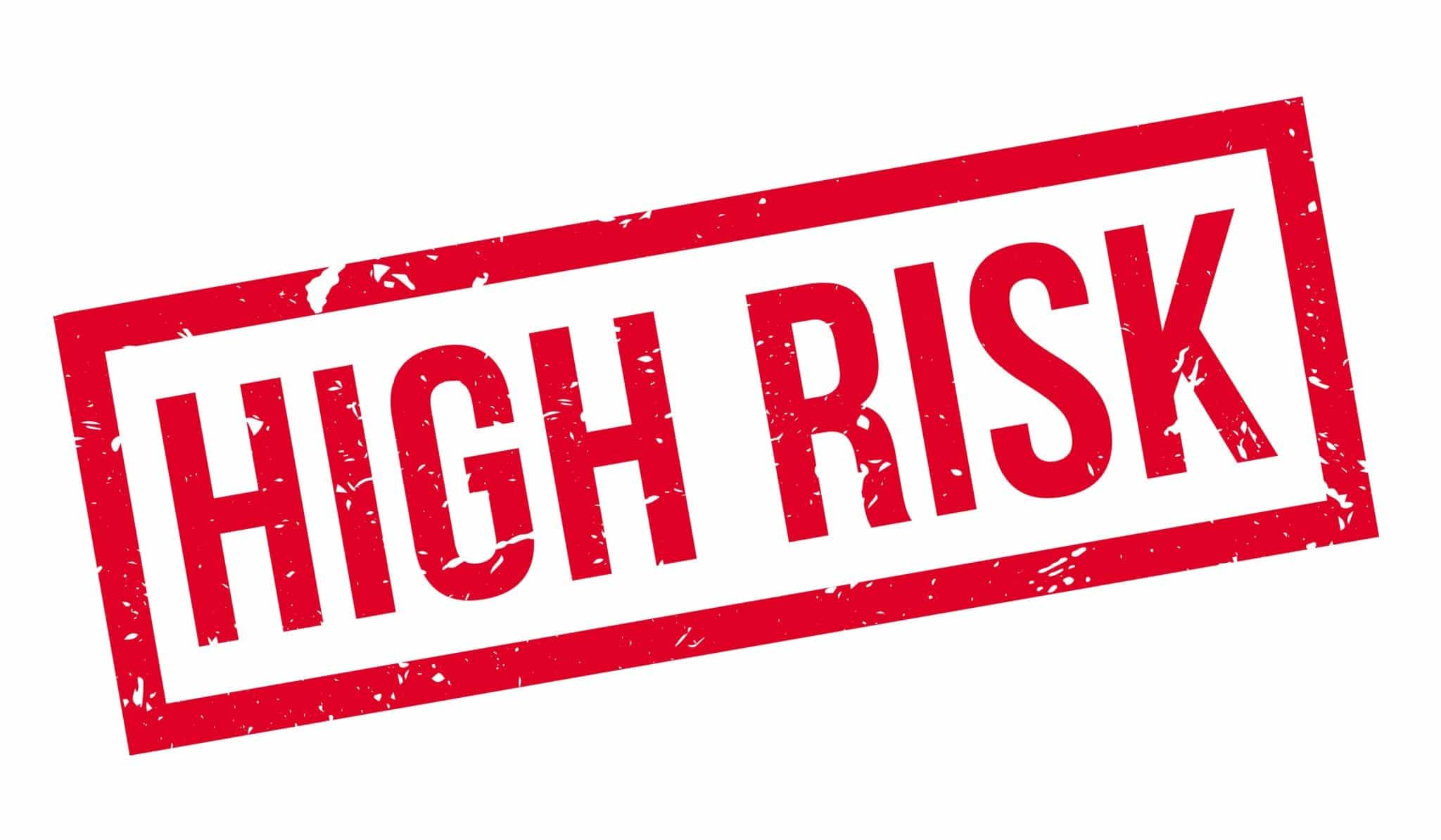 9/7/2021
25
የቀጠለ…
2. ልዩ ተጋላጭነት

በሥራ ባህሪያቸው የተነሳ በተወሰኑ ተቋማት የሥራ ክፍሎች ያለ የተጋላጭነት ባህሪ ነው፡፡ ለምሳሌ፡- 
የኢንቨስተመንት ፈቃድ አሰጣጥ፣ 
የባንክ ብድር ሥርዓት፣ 
የኢንስፔክሽን አሠራር፣
የመብራት ኃይልና የውሃ አገልግሎት፣
የመድሃኒት ስርጭት፣
የህክምና አገልግሎት አሰጣጥ፣ 
የመንጃ ፈቃድ አሰጣጥ ወዘተ ማየት ይቻላል፡፡
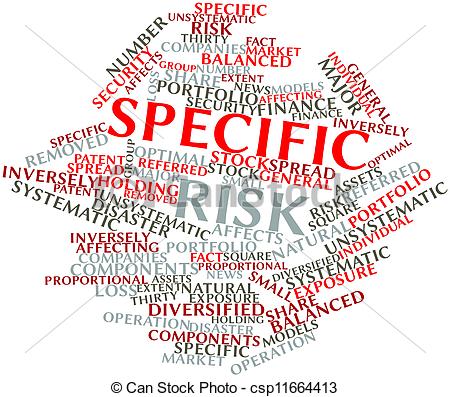 9/7/2021
26
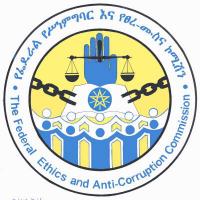 የቀጠለ…
ለሙስናና ለብልሹ አሠራር ያለውን የተጋላጭነት ደረጃ በሦስት መልኩ ማየት የሚቻል ሲሆን ይኸውም፤
ሀ/ ከተግባራቱ ባህሪ አንጻር
ለ/ የሚንቀሳቀሰው የገንዘብና የንብረት መጠን
ሐ/ የውስጥ ቁጥጥር ሥርዓት
ማንኛውም አሠራር ተገቢው የመከላከል ሥራ ካልተሰራለት ለሙስና ሊጋለጥ ይችላል ቢባልም አንዳንድ የሥራ ሂደቶች ካላቸው ባህሪ አንጻር የበለጠ ተጋላጭ ሆነው ይገኛሉ፡፡
9/7/2021
27
የስጋት ትንተና አዘገጃጀት
የስጋት አካባቢዎችን የመለየት ሥራ ለመሥራት የሚከተሉት ጉዳዮች በቅድሚያ ማከናወን ይጠይቃል።
በተቋሙ ውስጥ ለሙስና ሊጋለጥ የሚችል ዘርፍ መለየት(እርጥብና ደረቅ የሥራ አካባቢ)፣
የእያንዳንዱን ዘርፍ የሙስና ስጋት ሁኔታን መለየት፣
የተለያዩ አካላትን ጭምር በማወያየት ቀደምትና ወቅታዊ መረጃዎችን በማሰባሰብ ሊፈጠር የሚችለውን የስጋት ደረጃ ማስቀመጥ፣
የተለዩ የሙስና ስጋቶች አካባቢዎች መንስኤዎችን፣ የሚያስከትለው ጉዳት ዓይነትና መጠን መወሰን፣
ለሙስና ሥጋት የሆኑ የሥራ ዘርፎችን ምን ዓይነት የመከላከል ሥራ መሥራት እንዳለበት መወሰን፣
9/7/2021
28
የቀጠለ…
ሁሉንም የሙስና ስጋቶች በአንድ ጊዜ ለመቅረፍ አዳጋች በመሆኑ ዋነኛ ናቸው ተብለው የሚገመቱትን በደረጃ መለየት ለዚህም ከታች የቀረቡትን ሁለት ጥቅል መመዘኛዎች መጠቀም ይቻላል፡፡
ሀ. የሙስና ተጋላጭነት ደረጃን
በሥራው ዘርፍ የሙስና ተጋላጭነት ባህርይ ፣
የሚንቀሳቀሰው የገንዘብና የንብረት መጠን፣
ሙስና ለመከላከል የሚያስችል የውስጥ ቁጥጥር ሥርዓት መኖር ወይም አለመኖር፣
የሥራ ዘርፉ ያለው የሥራ እንቅስቃሴ ሁኔታ፣
ለ. ሙስና ቢፈጸም ሊያደርስ የሚችለው ጉዳት
በገንዘብና ከገንዘብ ውጪ ያለው የስጋት መጠን፣
9/7/2021
29
¾›W^` Y`¯ƒ Ø“ƒ ተግባራት
የቅድመ ጥናት ዳሰሳ ማድረግ፣
የሥራ ዕቅድ ማዘጋጀት፣
አግባብነት ያላቸውን መረጃዎችን ማሰባበብ፣
ትንተና ሥራ መሥራት፣
 ሪፖርት ማዘጋጀት(ግኝትና የማሻሻያ ሀሳብ)ና ማቅረብ
የተስተካከለ/የመጨረሻ ሪፖርት ማዘጋጀትና ማቅረብ፣
የማሻሻያ ትግበራ መርሃ ግብር ማዘጋጀት
ክትትልና ድጋፍ 
የተገኘውን ለውጥ ማረጋገጥ
9/7/2021
30
የአሠራር ሥርዓት ጥናት ለማካሄድ መሟላት ያለባቸው ቅድመ ሁኔታዎች
ጥናቱን ለማካሄድ የሚችል ዕውቀትና ልምድ ያለው የሰው ኃይል፣

2. የተጠኚው አካል የሥራ ኃላፊዎች ዝግጁነትና ቁርጠኝነት፣

3. ጥናቱን ለማካሄድ የሚያስፈልጉ የገንዘብና የቁሳቁስ አቅርቦት ሊኖሩ ይገባል፡፡
9/7/2021
31
3. የአሰራር ሥርዓት ጥናት ሂደት
የአሰራር ሥርዓት ጥናት በሦስት ምዕራፎች ከፍሎ መመልከት ይቻላል፡፡
1. የቅድመ ጥናት ምዕራፍ 
2. የጥናት ምዕራፍ
3. የትግበራ ምዕራፍ
9/7/2021
32
3.1 የቅድመ ጥናት ምዕራፍ
የአሠራር ሥርዓት ጥናት የሚካሄድባቸው የሥራ ክፍሎች ከመምረጥ ጀምሮ ለሚጠናው አካል እስከ ማሳወቅ ያሉትን የሥራ ሂደቶች/ ደረጃዎች/ የሚያካትት ነው፡፡

በቅድመ ጥናት ምዕራፍ የሚከናወኑ ዋና ዋና ተግባራት፡-
ጥናት የሚካሄድበትን ሥራ ክፍል፣ የሥራ ሂደት ወይም ተግባር መምረጥ፣
9/7/2021
33
የቀጠለ…
ስለሚጠናው የሥራ ሂደት ወይም ተግባር በቂ ግንዛቤ መያዝ፣ 
በተመረጠ ርዕስ ላይ ጥናት ለማካሄድ የጥናት  ማዘጋጀት፣
ስለጥናቱ ሂደት ለተም የበላይ አመራሩ ገለጻ ማድረግና የመነሻ ሀሳብ ማስጽደቅ፣

ለተጠኝው አካል ስለጥናቱ መካሄድ የማሳወቅ፣ እና

ለጥናት ሥራው ምቹ ሁኔታዎች እንዲመቻቹ ማድረግ፣ መረጃ መሰብሰቢያ መሣሪያዎችን ማዘጋጀት፣ መሰብሰብ፣
9/7/2021
34
3.2 የጥናት ምዕራፍ
መረጃ ማለት፡-  
ተጨባጭ  ማስረጃዎች ወይም ዳታዎች በልዩ ልዩ ሠነዶች ላይ ሰፍረው የሚገኙ ቁጥሮች፣ ማብራሪዎች፣ መልዕክቶች ወዘተ… ሲሆኑ፣ በሦስት ዓይነት ይዘት/መልክ/ ሊገኙ ይችላሉ፡፡ እነሱም፤
1. በመዝገብ፡-
2. ክዋኔዎችና ክስተቶች፡-
3. ትውስታዎች፡-
9/7/2021
35
የቀጠለ…
የመረጃ መገኛ ዓይነቶች
S[Í በሦስት ዓይነት Ã²ƒ /SM¡/ K=Ñ˜ Ã‹LM:- 
uS´Ñw/ በሰነዶች
የማቋቋሚያ አዋጅ/ የሥራ መመሪያ
የእpÉ ›ðíìU ]þ`„‹፣
የኦዲት ሪፖርቶች፣
የተለያዩ ሳርኩላሮች
ቃለ-ጉባኤዎች፣
የተለያዩ ጠቃሚ ሠነዶች፣ ወዘተ
9/7/2021
36
የቀጠለ…
ክዋኔዎችና ክስተቶች
በምልከታ/በቅኝት የሚታዩ ልዩ ልዩ ድርጊቶችና ክንዋኔዎች ናቸው፡፡

3. ትውስታዎች
 ከሰዎች የሚገኙ ቀደምት ክንዋኔዎች ላይ ያሉ አስተያየቶች፣ ልምዶች፣ እምነቶች፣ አመለካከቶች ወዘተ የሚያጠቃልል ሲሆን ይኸውም መጠይቅ በማስሞላት እና ቃለመጠይቅ በማድረግ የሚሰበሰብ መረጃ ይሆናል፡፡
9/7/2021
37
ሐ. መረጃ በምን ዓይነት ዘዴ ሊሰበሰብ ይችላል?
1. ቀጥተኛ መረጃ
ለ. ቀጥተኛ ያልሆነ
መጠይቅ በማስሞላት
ቃለመጠይቅ በማድረግ
በምልከታ
በቡድን ውይይት 
ከሰዎች ልምድ፣ ትውስታዎች፣ አመለካከቶች   የሚገኙ ናቸው፡፡
ከሚጠናው ጥናት ጋር ተያያዥነት ያላቸው 

ፖሊሲዎች፣ አዋጅ፣ ደንብ፣ የሥራ መመሪያዎች፣ ማኑዋሎች
የተለያዩ ሰነዶች፣ ቅጻቅጾች፣ 

የዕቅድ አፈፃፀም ሪፖርቶች
ቃለጉባኤዎች ፣ 
የኦዲት እና ሌሎች ሪፖርቶች፣ 
መጻህፍት፣ መጽሄት ፣ 

ከኢንተርኔት የሚገኙ መረጃዎችና ዳታዎች የመሳሰሉት ናቸው፡፡
9/7/2021
38
¾S[Í Tcvcu=Á ²Èዎች Ã²ƒ
‹Óa‡” KSK¾ƒ ¾T>Å[Ó” ²<]Á ØUØU Ñ<µ uSÑÅw ¨ÅT>ðKÑው Ñ<ÇÃ KTU^ƒ በሚያስችል መልኩ መቃኘት፣

በሚጠናው ተግባር ዙሪያ ሊከሰቱ የሚችሉ የሙስና ዓይነቶችን፣የመከላከያ እርምጃዎች መኖር አለመኖራቸውን ለማረጋገጥ የሚያሰችሉ፣

uª’˜’ƒ Ø“~ ¾T>Á’×Ø`uƒ” ›p×Ý መሠረት ያደረጉ ነጥቦችን፣ ወዘተ… ይዘት ባለው መልኩ ሊቃኙ ይገባል፡፡
9/7/2021
39
የቀጠለ…
የመረጃ ማሰባሰቢያ ዘዴዎች 
ሀ. መጠይቅ፡ መረጃ ለማሰባሰብ የሚዘጋጀው መጠይቅ
አጭር፣ ግልጽ፣ በቀላሉ በመረዳት ምላሽ ለመስጠት የሚያስችል፣
የማይሰለች፣
የአሠራር ሥርዓት ችግሮች መኖራቸውን ወይም አለመኖራቸውን ሊያመላክት በሚችል መልኩ የተዘጋጀ መሆን አለበት፣
9/7/2021
40
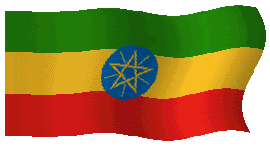 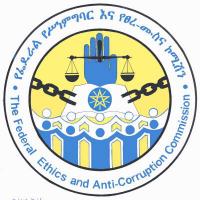 የቀጠለ…
የመረጃ ማሰባሰቢያ ዘዴዎች 
ለ. ቃለመጠይቅ
ቃለ መጠይቅ ለማካሄድ የቃለ መጠይቁ አላማ ምንድነው? 
ቃለመጠይቅ የሚደረገው ለማን ነው? 
ቃለ መጠይቁ የት ቦታ ይደረጋል? 
ቃለመጠይቁ መቼ ይደረጋል? 
የሚሉት ጥያቄዎች በቅድሚያ ምላሽ ማግኘት አለባቸው፡፡
9/7/2021
41
የቀጠለ…
¾መረጃ Tcvcu=Á ²Èዎች
ሐ. መዛግብት
ቀደም ብለው ከተዘጋጁ የመረጃ ምንጮች የሚገኙ ሲሆን እነዚህም ከሚጠናው ጉዳይ ጋር ተያያዥነት ያላቸው ሰነዶች ማለትም፡- 
አዋጅና ደንብ፣
የሥራ መመሪያዎች፣ ማንዋሎች፣
ቅፆች፣
የዕቅድ አፈጻፀም ሪፖርቶች
የኦዲት እና ሌሎች ሪፖርቶች፣
ምስጢራዊ ያልሆኑ የምርመራ መዝገቦች፣
መጽሐፍት፣መጽሄቶች
ከኢንተርኔት የሚገኙ መረጃዎችና የመሳሰሉትን ያጠቃልላል፡፡
9/7/2021
42
የቀጠለ…
¾መረጃ Tcvcu=Á ²Èዎች
S. p˜ƒ/UMŸታ  u²=I ²È ›Ø˜ው:- 
u›"M ያለውን ›W^` እና ’v^© እው’ƒ KT¾ƒ' 

የአሠራር ዘዴውን እና የሥራ Ç=eýK=’<” KSÑUÑU' 

ያለውን ›SK"Ÿƒ KS[Çƒ' እ“ 

በሥራው S"ŸM ያለውን Ó”–<’ƒ u}Úvß KSÑ”²w Áe‹KªM::
9/7/2021
43
የመወያያ ነጥቦች
በተቋማችሁ ለሙስና እና ብልሹ አሠራር ተጋላጭ የሆኑ ወይም ሊሆኑ የሚችሉ አሠራሮችን ዘርዝሩ
ለሙስና ብልሹ አሠራር ተጋላጭ የሆኑ አሠራሮችን ለመለየት ጥቅም ላይ የሚዉሉ የመረጃ ማሰበሰቢያ ዘዴዎችን ጠቁሙ
የተጠቆሙት የመረጃ ማሰበሰቢያ ዘዴዎች ለምን እንደተመረጡ ያብራሩ
9/7/2021
44
ƒ”}““ ¾SõƒH@ Gdw Tp[w
ትንተና ማለት የተሰበሰበውን መረጃ በመመርመርና በመፈተሽ፣ ጥናት የሚደረግበት ተግባር ነው፡፡ 
ለምን እንደሚሠራ፣ 
በማን እንደሚሠራ፣ 
እንዴት እንደሚሠራ፣ 
የት እንደሚሠራ ወዘተ… 
በዝርዝር መለየት እና ተግባሩን ወይም ተግባራቱን በማከናወን ሂደት ያጋጠሙ ወይም ሊያጋጥሙ የሚችሉ ለሙስናና ብልሹ አሠራር የሚያጋልጡ ችግሮችን እና እንዴት ሊሠሩ እንደሚችሉ መለየትና ማወቅ ነው፡፡
.
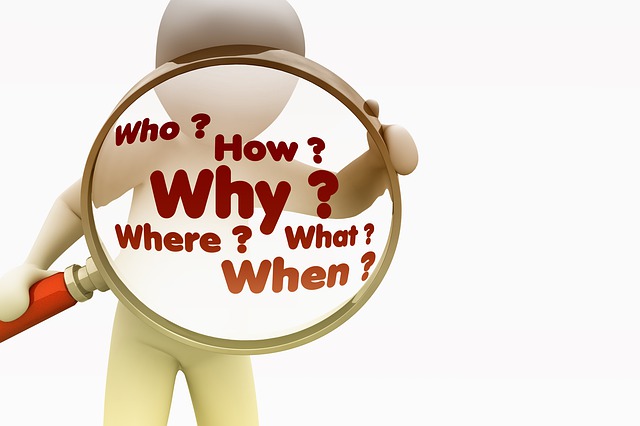 9/7/2021
45
የተገኙ ችግሮችን በዝርዝር መተንተን
የተገኙ ችግሮችን ከተቋሙ አዋጅ፣ ከደንብና ከመመሪያ ጋር ማነፃፀር፣
የተሻሉ ከተባሉ ተሞክሮችንና ልምዶችን ጋር ማማሳከር፣
 የተገኘው ችግር የሚያስከትለውን ጉዳት መጠን መገመት፣
በችግሩ ዙሪያ ያሉ አመራርና ሠራተኞች የሥራ ባህሪያቸውን ማጤን፣
ቀደም ሲል የተፈፀሙ ችግሮችን መኖራቸውን ማረጋገጥ፣
ለችግሩ የተገኙ የመረጃ ምንጮች ተጨባጭነትን ማረጋገጥ፣
የተገኙ ችግሮችን እንደችግሩ ክብደትና ቅለት በቅደምተከተል ማስቀመጥ፣
9/7/2021
46
የመፍትሄ/የማሻሻያ ሀሳቦችን ለመጠቆም
ከሙስና ወንጀል አዋጅ፣
ከኮሚሽኑ የማቋቋሚያ አዋጅ፣
ከሥነምግባር መከታተያ ክፍል አሠራርና አደረጃጀት መመሪያ፣
ከሙስና መገለጫዎች፣
ከሙስና መንስኤዎች
ሙስና ከሚያስከትለው ጉዳት እና ጋር አገናዝቦ ማየት ተገቢ ይሆናል፣
9/7/2021
47
የቀጠለ…
የሚቀርቡ የመፍትሄ ሃሳቦች ከአንድ በላይ የሚቀርቡ የመፍትሄ አማራጮች ሆነው በቅንጅት ወይም የተሻለውን በመምረጥ የሚተገበሩ ይሆናሉ፡፡ 
ችግሩን መቅረፍ የሚያስችሉ መሆናቸው፣
በተቋሙ ሥልጣንና ተግባር መሠረት ሊተገበሩ የሚችሉ፣
ግልጽ፣አጭርና በቀላሉ የሚገቡ፣
የጉዳቱን ተጽእኖ ማቃለል ማስቻላቸው፣
አሉታዊ ጎናቸው እንዳያመዝኑ በጥንቃቄ ማየት፣
በተጠኚው አካል አቅም የሚተገበር ሊሆን ይገባል፣
9/7/2021
48
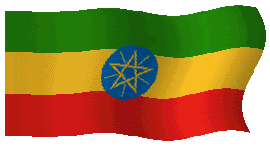 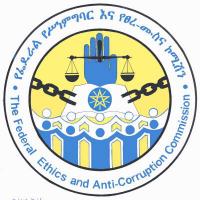 ]þ`ƒ T²ÒËƒየሪፖርቱ Ã²ƒ ¾T>Ÿ}K<ƒ” ’Øx‹ ያካትታል
1. የጥናቱ ርእስ
2.ጥናቱ የሚመለከተው የሥራ ክፍል
4. አጥኚ ባለሙያ
4. መግቢያ
5. የጥናት ዓላማ
6. የጥናቱ አስፈላጊነት
7. የጥናቱ ወሰን
8.ጥናቱን ለማከናወን የመረጃ ምንጭ
9. በትንተናው የተለዩት የአሠራር ሥርዓትና የአሠራር ሥርዓቱ ችግሮች 
10. የአሠራር ሥርዓት ችግሩን ለመፍታት የሚቀርቡ አማራጭ የመፍትሄ ሃሳቦች
11. የሚጠበቅ ውጤት
12. ማጠቃለያ
13. በመረጃ ምንጭነት ጥቅም ላይ የዋሉ ሰነዶች አባሪነት
9/7/2021
49
3.3 የትግበራ ምዕራፍ
በሙስናና ብልሹ አሠራር ላይ ጥናቶች የሚካሄዱበት ዋነኛ የጥናት አላማ የችግሮችን/ሥጋቶችን /ሊፈቱ የሚችሉ የመፍትሄ ሃሳቦችን በማፍለቅና ተግባራዊ በማድረግ ችግሮችን ለመቅረፍ ነው፡፡ 
 በጥናት ግኝትና የማሻሻያ ለተጠኚ አካል ግንዛቤ መፍጠር፣
ጥናቱ በተጠኝው ተገቢው የትግበራ መርሃ ግብር ተዘጋጅቶለት ተግባራዊ መደረግ ሲኖርበት በአጥኚው በኩልም ተገቢው ክትትልና ድጋፍ ሊደረግበት የሚገባ ይሆናል፡፡
9/7/2021
50
የቀጠለ…
ጥናቱ ተግባራዊ ስለመሆኑ ክትትል ሲደረግ የሚከተሉትን ጉዳዮች ማረጋገጥ ያስፈልጋል፡፡

ሀ. የቀረበው የመፍትሄ ሃሳብ ሙሉ በሙሉ የተተገበረ ወይም በከፊል የተተገበረ ወይም ጨርሶ ያልተተገበረ መሆኑን፣

ለ. ተተግብሮ ከሆነ በመተግበሩ ያመጣውን አዎንታዊ ወይም አሉታዊ ውጤት፣

ሐ. ያልተተገበረውን በሚመለከት በተጠኚው ተቋም በኩል የሚቀርበው ምክንያት፣

መ. ያልተተገበረውን በሚመለከት ተጠኝው ወደፊት ምን ለማድረግ እንዳቀደ
9/7/2021
51
የቀጠለ…
የመፍትሄ ሀሳቦቹ ተግባራዊ መሆን አለመሆናቸውን ለማረጋገጥ ከተጠናው ጉዳይ ጋር ተያይዞ የተዘጋጁ መመሪያዎች፣ ማንዋሎች፣ ሰርኩላሮች መፈተሽ፤ 

ቃለ መጠይቅ፣ የጽሑፍ መጠይቅ፣ ምልከታን በመጠቀም ግምገማ ማድረግና ሪፖርቱን ለሚመለከተው ኃላፊ ማቅረብ ይጠይቃል፡፡
9/7/2021
52
ማጠቃለያ
የአሠራር ሥርዓት ጥናት ሙስናና ብልሹ አሠራሮችን አስቀድሞ ለመከላከል፣ ሙስናና ብልሹ አሰራሮች የሚያደርሱትን ኪሣራ እንዲቀንስ ወይም እየተባባሰ እንዳይሄድ ለማድረግ የሚረዳ ስልት ነው፡፡

የአሠራር ሥርዓት ጥናት ዋነኛው ዓላማ ለሙስናና ብልሹ አሠራሮች መከሰት ምክንያት የሚሆኑ የአሠራር ክፍተቶችን መለየት እና ችግሮቹ የሚፈቱበትን መንገድ መፈለግ ነው፡፡
9/7/2021
53
ማጠቃለያ
የአሠራር ሥርዓት ጥናት እንደሌሎች ጥናቶች ሁሉ የጥናትና ምርምር ሂደትና ዘዴዎችን የሚከተል ቢሆንም የተለየ ባህርይ እንዳለው፡፡
የአሠራር ሥርዓት ጥናት ርዕሰ-ጉዳዮች ልየታን በተመለከተ፡- 
ከህብረተሰቡ የሚቀርቡ ሙስና መከላከል ጥቆማዎች፣
በተደጋጋሚ የሚቀርቡ የአስቸኳይ መከላከል ጉዳዮች፣
የዳሰሣ ጥናት በማድረግ የሚለዩ ጉዳዮች፤
ተቋማት ጥናት እንዲደረግ ከሚያቀርቡት ርዕሰ ጉዳዮች፣
ኮሚሽኑ እንዲጠኑ ከሚወስናቸው ጉዳዮች ወዘተ… ምንጮች ይለያሉ፡፡
9/7/2021
54
ማጠቃለያ
የአሠራር ሥርዓት ጥናት ለማካሄድ የሚረዱ ሕጎች፣አዋጆች፣ደንቦች፣የአሠራር መመሪያዎች እና የጥናትና ምርምር አካሄድ በአግባቡ መረዳት፣

የአሠራር ሥርዓት ጥናት ሂደቶችን መከተል፣

በሚጠናው ርዕሰ ጉዳይ የሚመለከታቸው አካላት ማሳተፍ፣

የተሰጡ የመፍትሄ ሃሳቦችን መተግበራቸው ያለመሰልቸት በንቃት መከታተል፣
9/7/2021
55
የመወያየ ነጥቦች
በተቋሙ ውስጥ ለሙስና ብልሹ አሠራር ተጋላጭ የሆኑ አሠራሮች እንዴት ይለያሉ?
በተቋም ለአሠራር ሥርዓት ጥናት  የተመረጠው ጉዳይ ለሙስና እና ብልሹ አሠራር ተጋላጭ ስለመሆኑ ለማረጋገጥ የሚንከተላቸውን አሠራሮች ዘርዝሩ? 
ለሙስና እና ብልሹ አሠራር ተጋላጭ ለሆነውወ አሠራር የተጠቆሙት የመፍትሄ ሀሳቦች ተግባራዊ እንዲሆኑ የሚከናወኑ ዋና ዋና ተግባራት ይዘርዝሩ?
በአሠራር ሥርዓት ጥናት የተሰጠው የማሻሻያ ሀሳብ በተጠኚ አካል ተግባራዊ ካልሆነ ሊወስዱአቸው የሚገቡ እርምጃዎችን ይግለጹ?
አመሰግናለሁ!!!
I wish you success in your  Ethical life  journey!
Apply what you Learn.
57
.
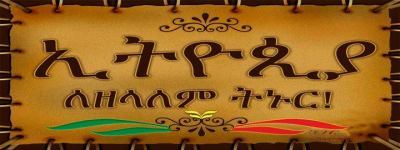